District 5050 Rotary Membership Seminar
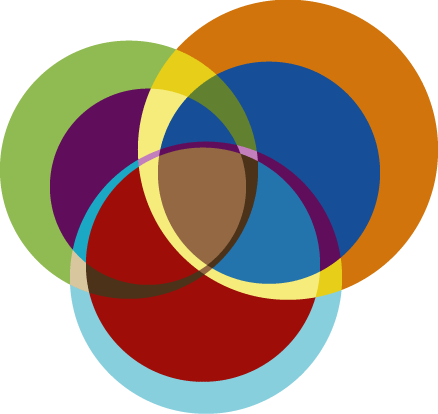 Engagement
equals
Retention
[Speaker Notes: Engaged members stay in their clubs and leave for reasons out of their or the club’s control]
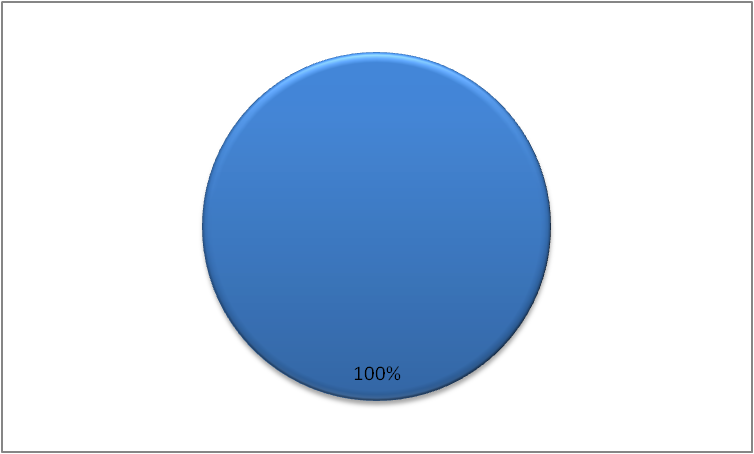 [Speaker Notes: The number of Rotarians

How many of you have brought in a new member to this club or another club?]
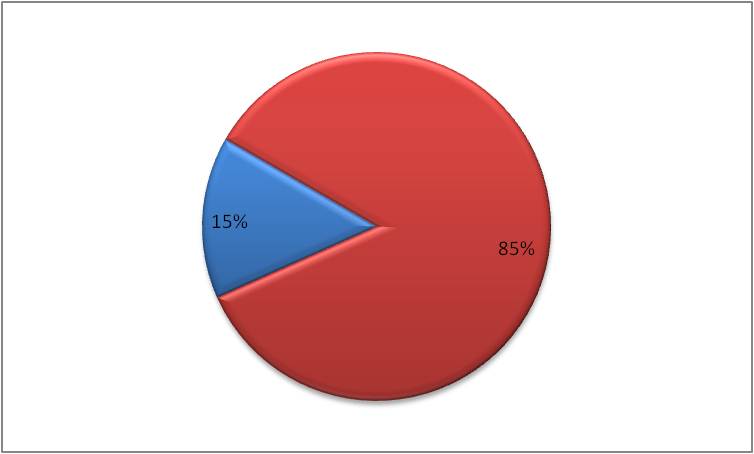 90%
X
10%
X
[Speaker Notes: Only 10% have brought another person into Rotary]
Recruitment vs Retention
Which is more important?

Where do you start?
[Speaker Notes: Let’s look at some of numbers]
Membership Realities

2005 -  1,200,000 Members 
2013 – 1,200,000 Members
Between 2005 and 2013 RI lost…
1,200,000 Members!
[Speaker Notes: This is reflected in most clubs – over time they lose as many as they bring in]
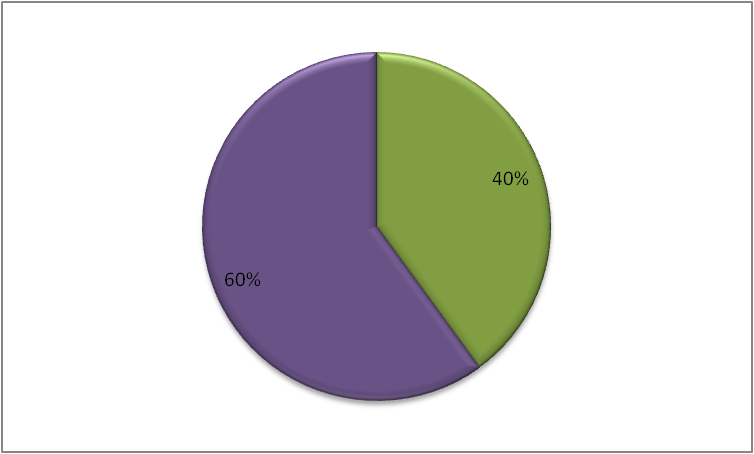 Rotary is made up of 
40 % New Members
(less than 5 years)
35% will leave in their 
first three years
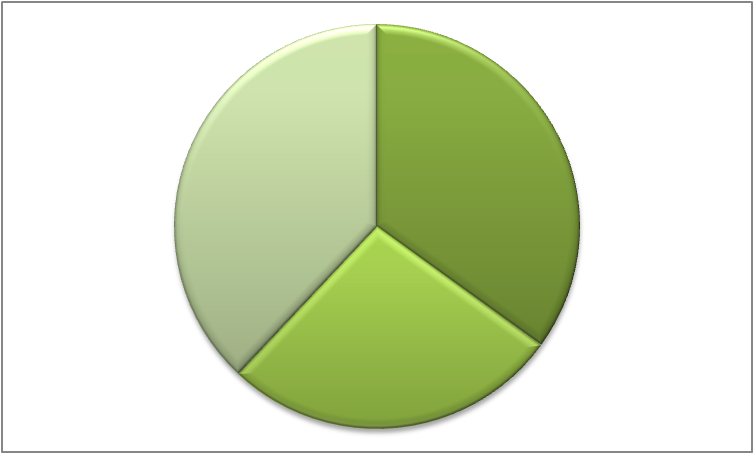 62% will leave in their 
first five years
Why Rotarians say they leave Rotary
Attendance requirements 
Relocating to a new community
Health
Too much fundraising
Not enough value 
Retired 
Business pressure
[Speaker Notes: Results from
Rotary surveys and focus groups]
Why Rotarians REALLY leave Rotary
Closed minds of leadership
Disorganized, poorly managed meetings
Costs 
Inadequate involvement
Not satisfied with fellowship
[Speaker Notes: Would it be useful to know the real reasons you lose a member?

How can you find out the REAL reason you lose a member

Is your club willing or able to make accommodations to retain members]
Want to retain members?

then

Understand why members
leave!
[Speaker Notes: So how do you find this information]
Surveys show –
 many members are looking for:

Networking opportunities both social and professional

Business opportunities and contacts	

Fellowship both friendship and connections

Community Service – Hands on projects in their local communities

International Service – Hands on projects
[Speaker Notes: How successful is your club at determining what your members want from their membership

It is not just about what your members give o but also about what they are getting]
Do you know why
 
your 

members have left?
[Speaker Notes: There are reasons out of our control

However, most often it is within the control of the club.]
A Thought for the Day…

“If Rotarians put as much focus on Membership as they do on their
 Community Service projects…

What would our Membership look like?”
[Speaker Notes: This includes effective recruitment and engagement

Ongoing evaluations and opportunity for feedback

Checking in with members on how they are feeling about the club and their involvement]
Keeping Members

What is the best way to retain members?
Ensure that every member contributes to the Rotary Foundation.
Keep members involved in club activities and projects.
Have great guest speakers at club meetings.
Focus on fellowship and social activities for members.

 Who is responsible for membership retention?
Club president
Membership Chair
The members sponsor
All club members
[Speaker Notes: ALL OF THE ABOVE – OF COURSE]
Thank You!
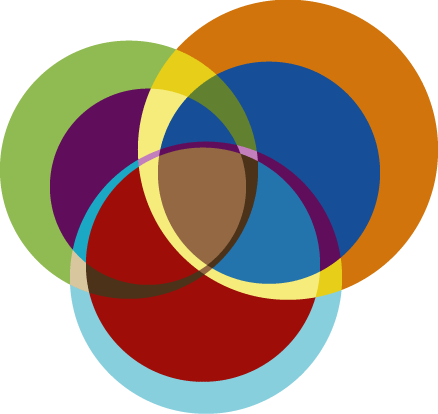 [Speaker Notes: Questions  &  comments]